DOUBLE LINKED LIST
Defri Kurniawan
defri.kurniawan@dsn.dinus.ac.id
Double Linked List
Memiliki dua buah pointer yaitu Pointer Prev dan Pointer Next
Pointer Prev mengarah ke node sebelumnya
Pointer Next mengarah ke node setelahnya
null
null
Pointer 
Prev
Data
Pointer
Next
Double Linked List
Setiap node pada linked list memiliki data dan pointer
Inisialisasi, pointer prev dan pointer next mengarah ke NULL
Selanjutnya, pointer prev mengarah ke node sebelumnya dan pointer next mengarah ke node setelahnya
null
4
7
9
null
Double Linked List
1. Double Linked List dengan penunjuk First
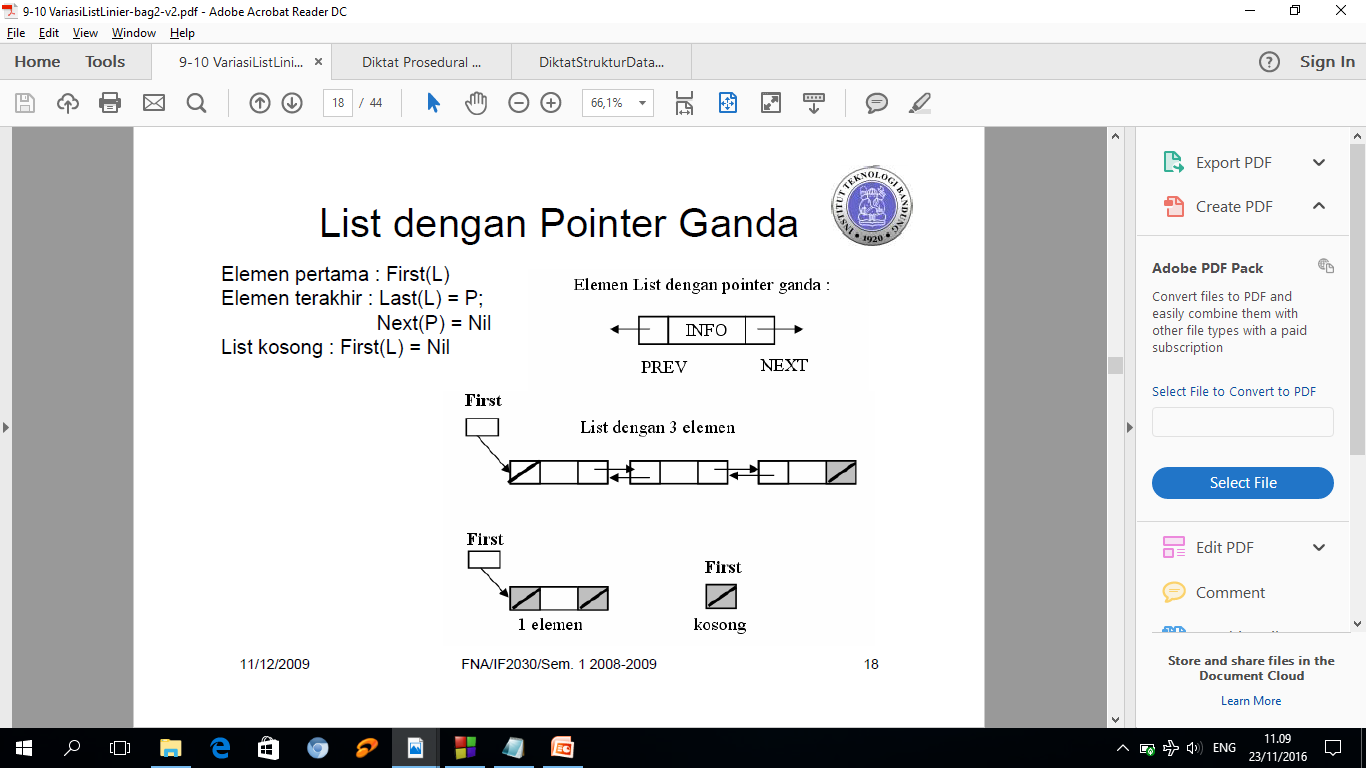 Double Linked List
2. Double Linked List dengan menyertakan Last
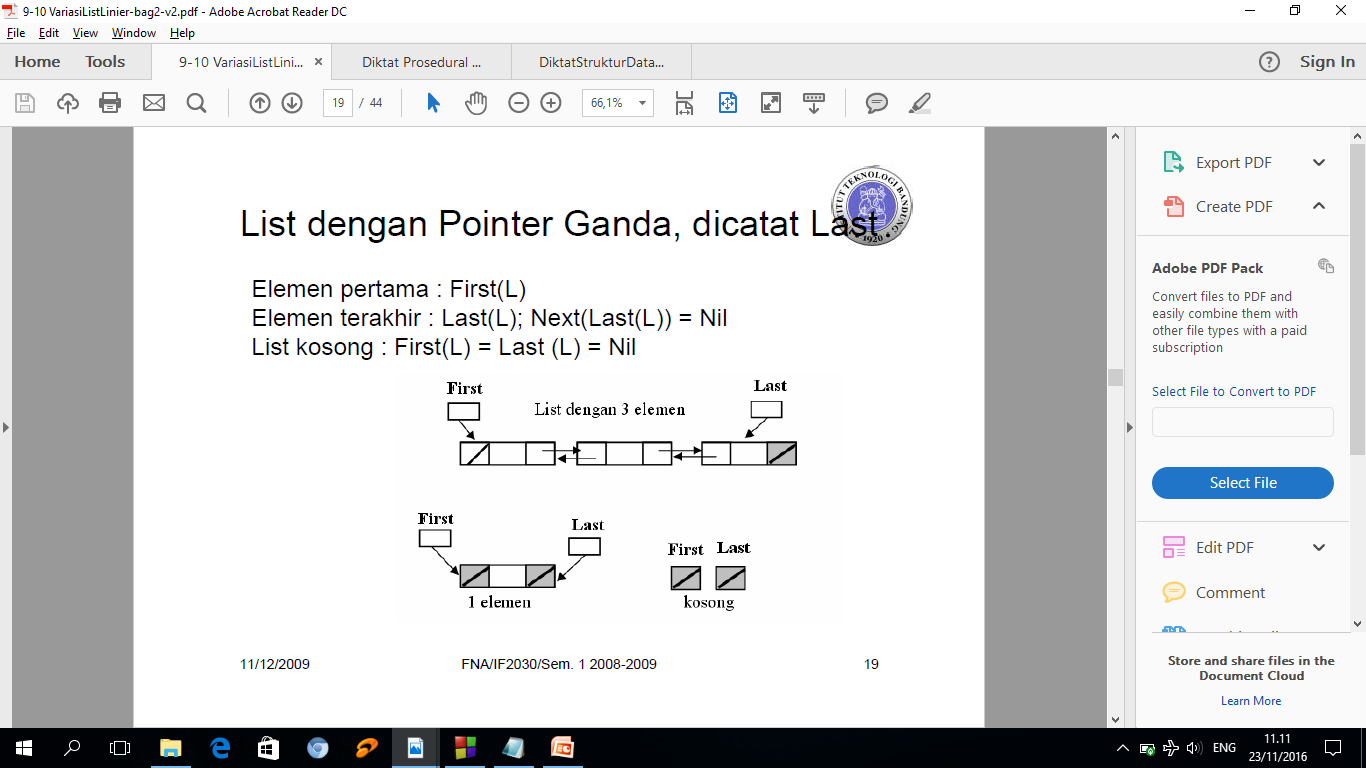 Beberapa Catatan
Dibutuhkan jika harus dilakukan banyak operasi terhadap elemen suksesor dan juga predesesor
Operasi dasar menjadi sangat “banyak”
Memori yang dibutuhkan membesar
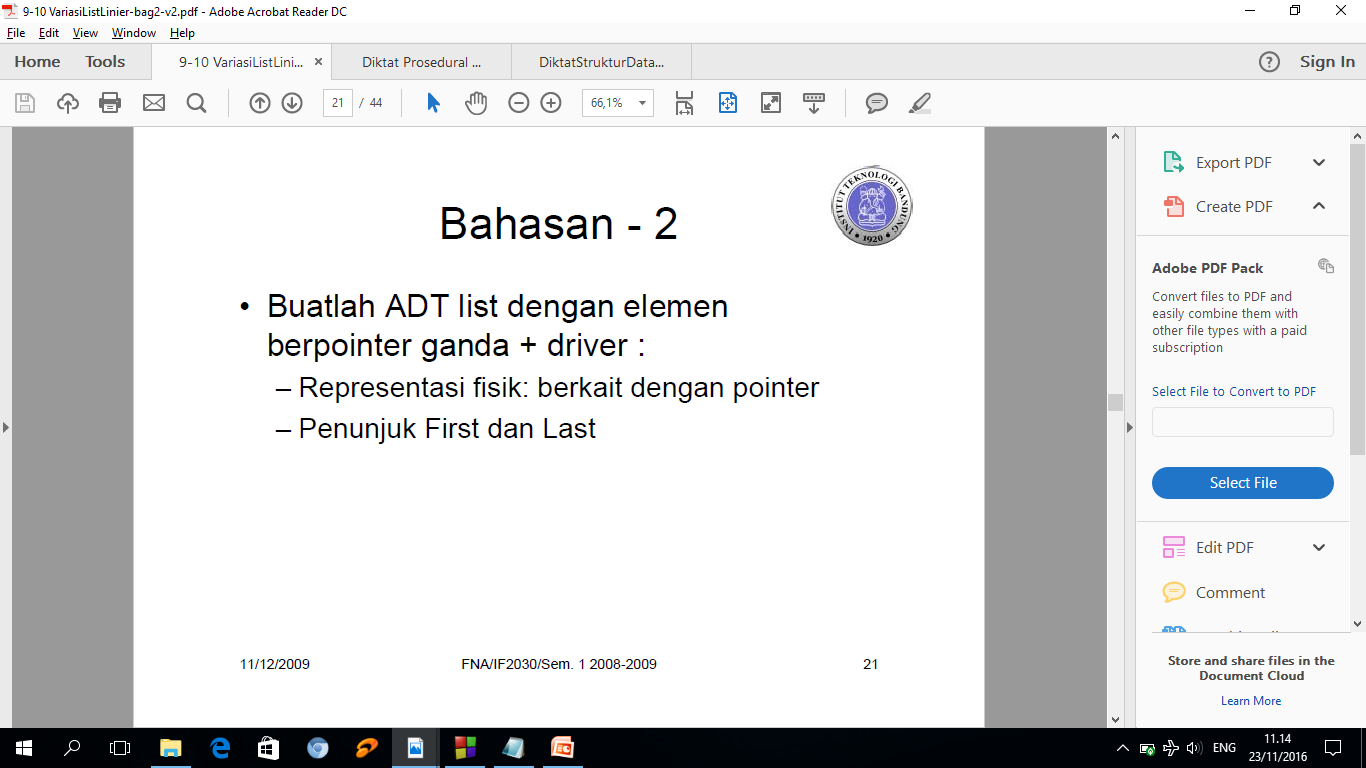 Double Linked List
Deklarasi Double Linked List
Ciri: memiliki alamat prev dan next
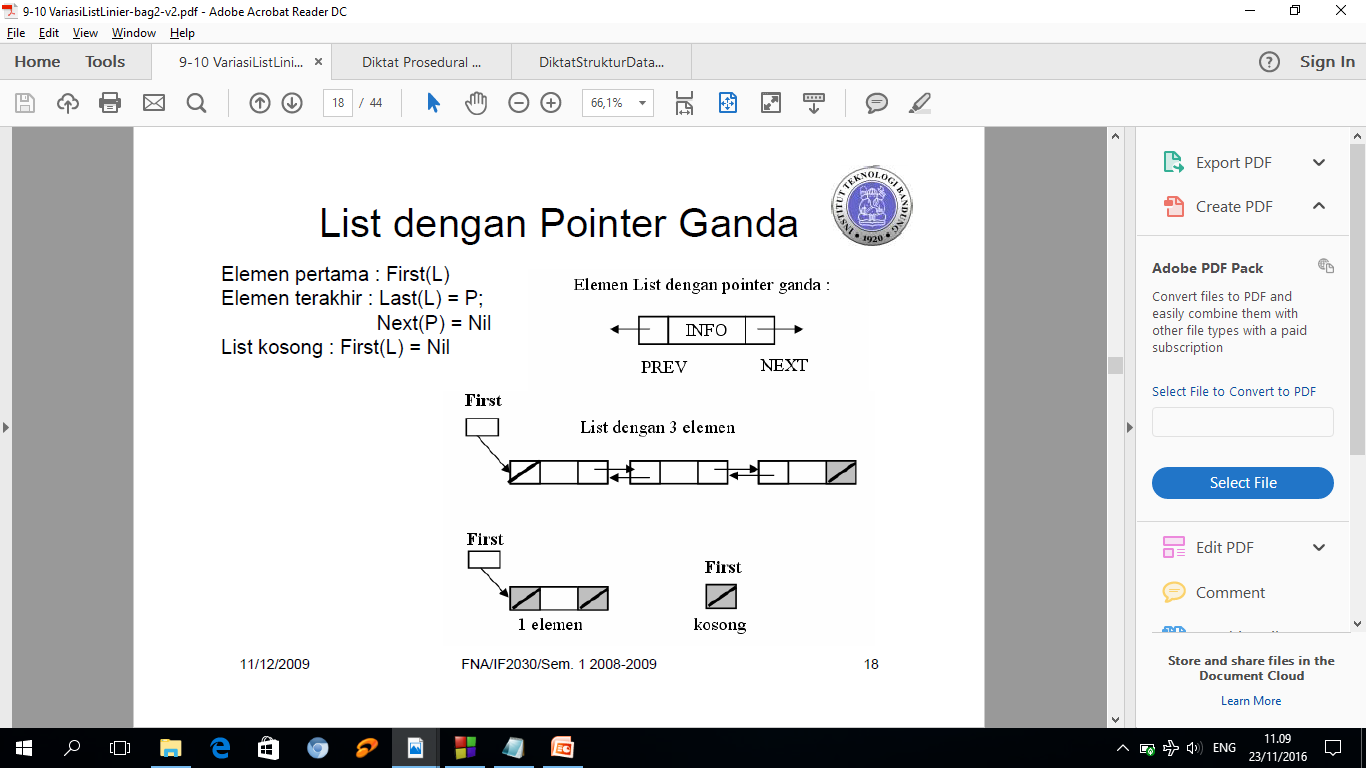 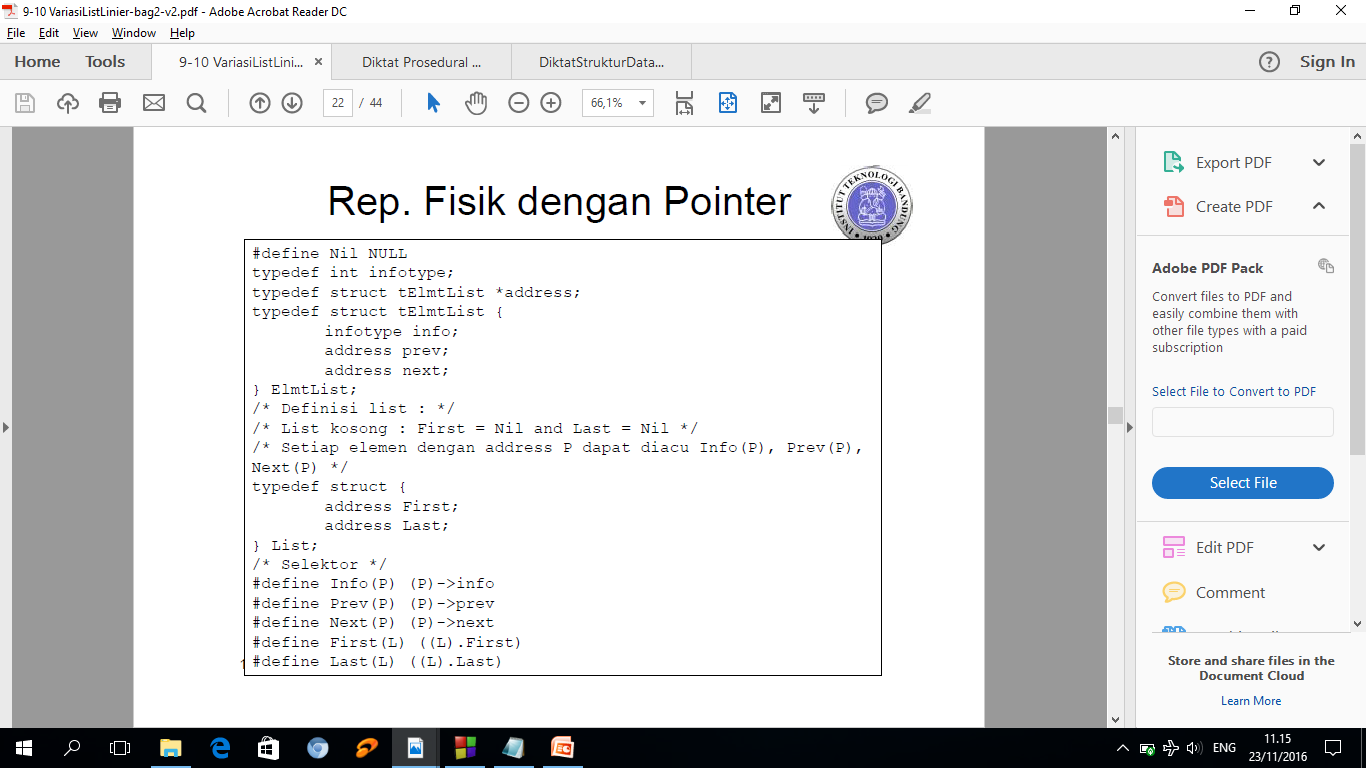 Double Linked List
Pendefinisian list kosong pada double linked list dengan menyertakan Last
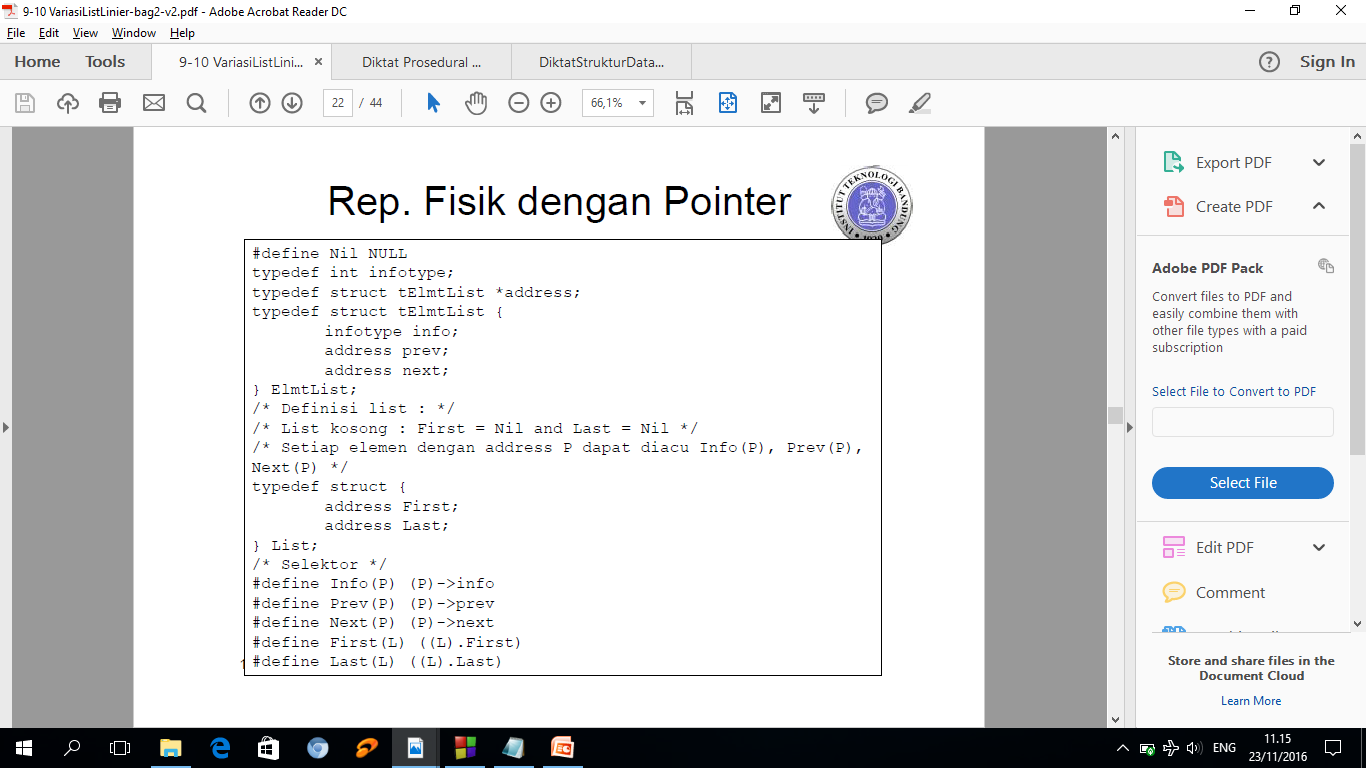 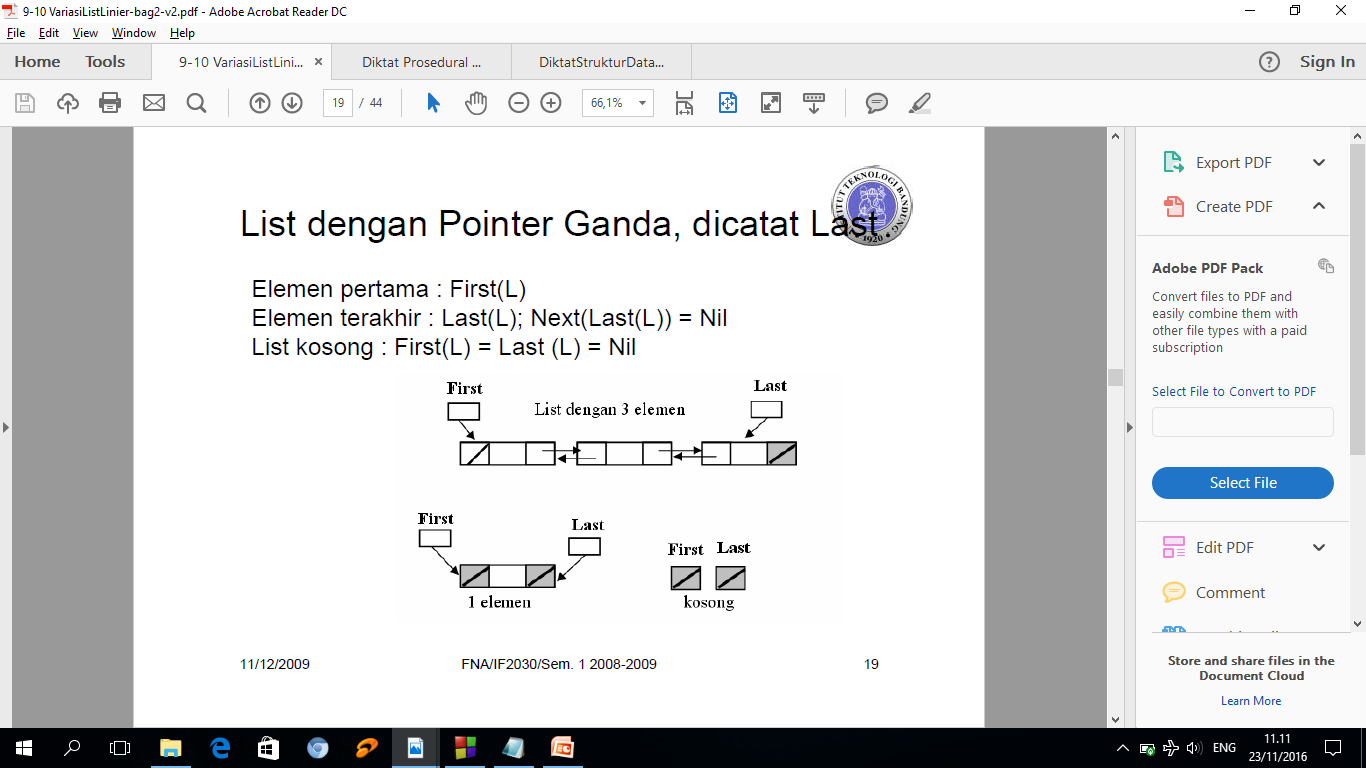 Contoh Header Pembuatan DLL
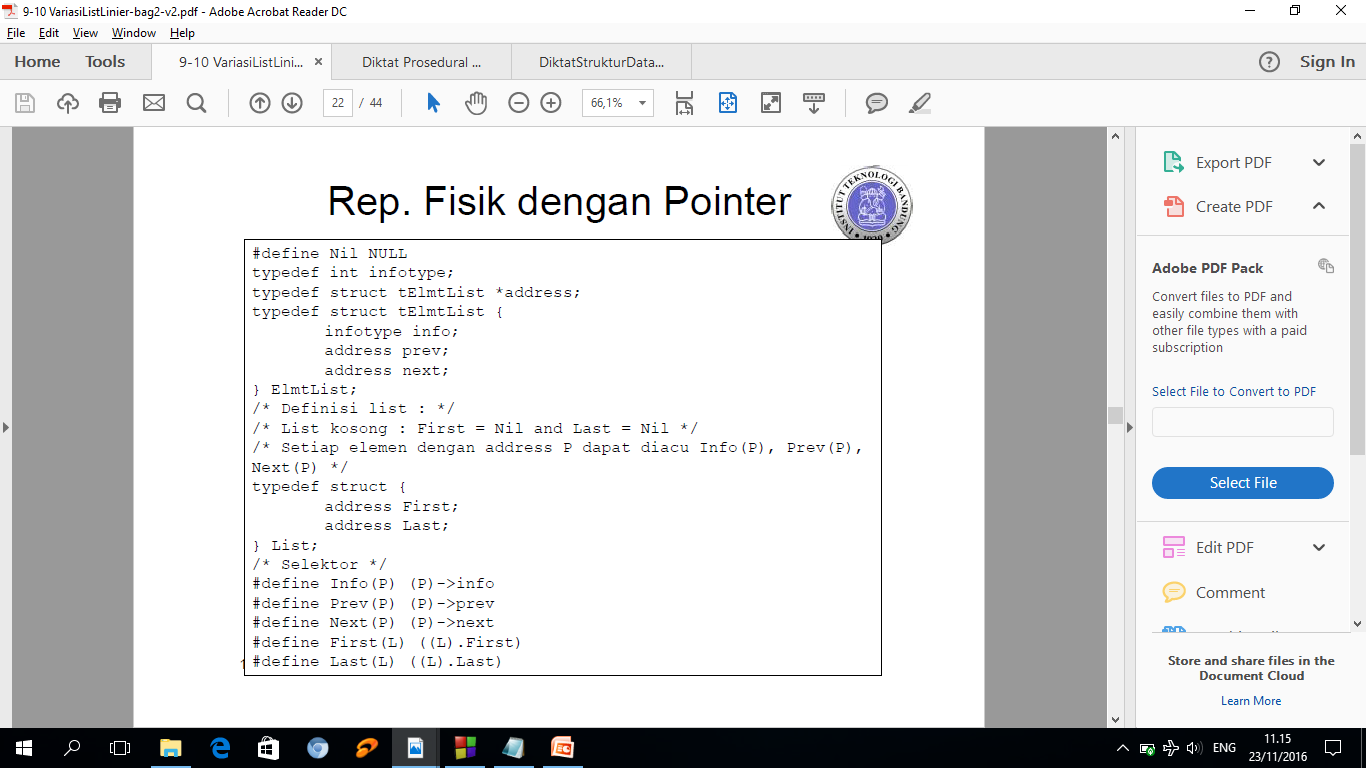 Pengecekan List Kosong dengan Last
boolean ListEmpty(List L) {
    return ((First(L)==Nil) && (Last(L)==Nil));
}
Pembuatan List
void CreateList(List *L) {
    First(*L) = Nil;
    Last(*L) = Nil;
}
Fungsi Alokasi
address Alokasi(infotype X) {
    address P;

    P = (address)malloc(sizeof(ElmtList));
    if(P!=Nil) {
        Info(P) = X;
        Next(P) = Nil;
        Prev(P) = Nil;
    }
}
Fungsi Dealokasi
void Dealokasi(address *P) {
    free(*P);
}
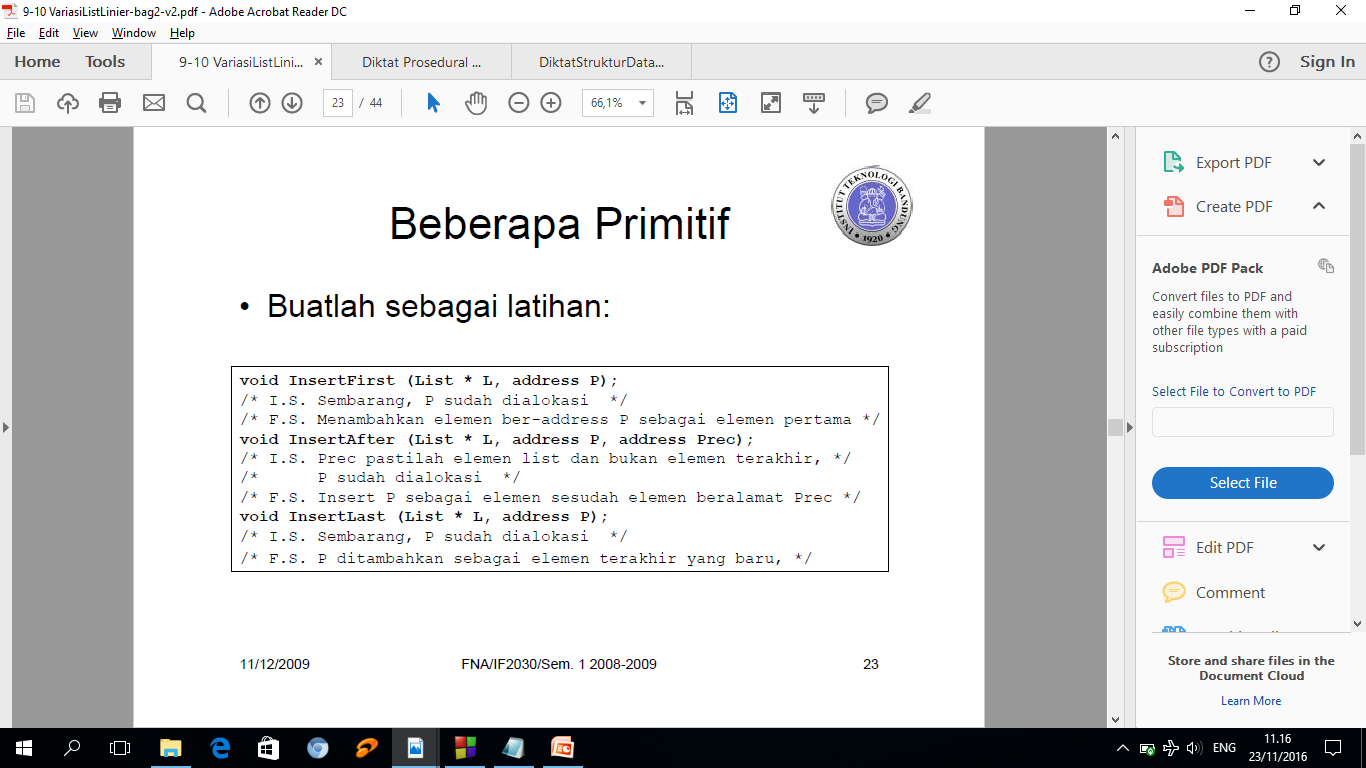 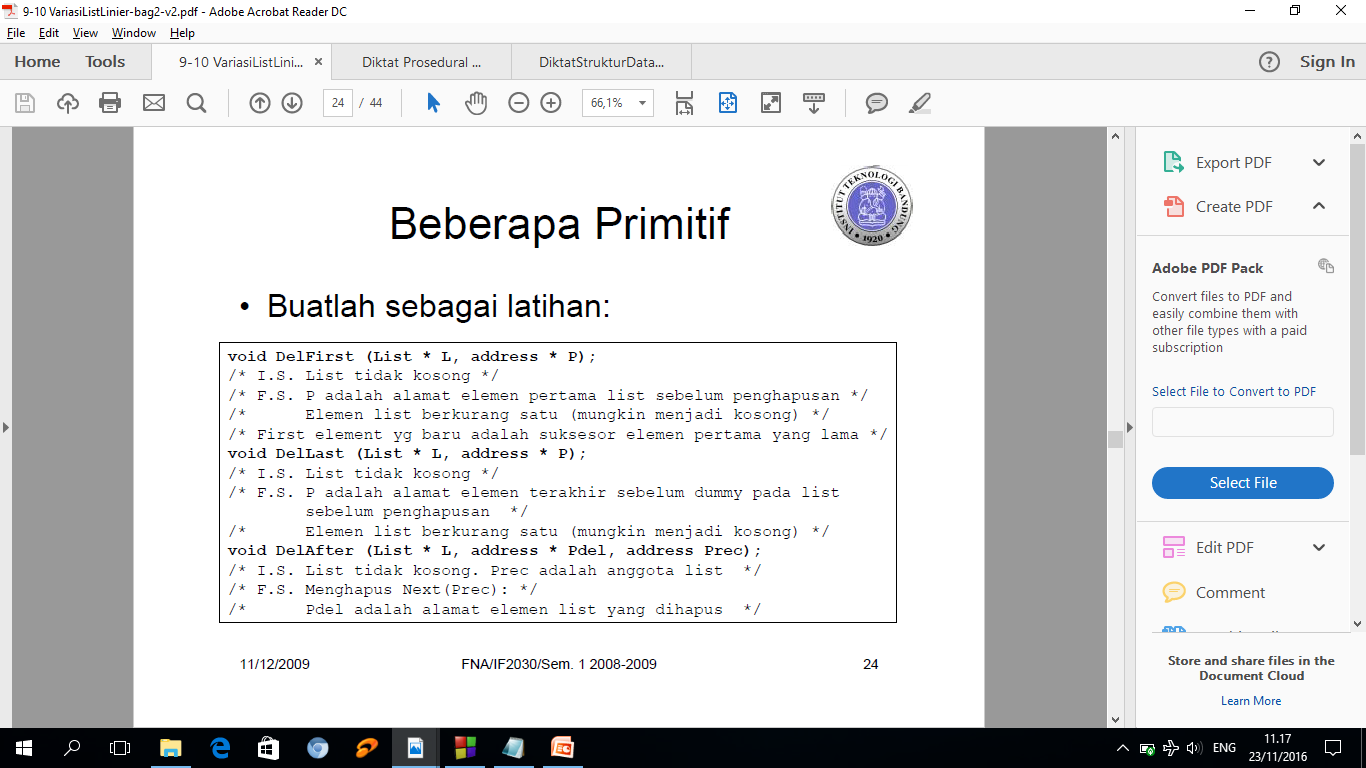 Diketahui header DLL dengan First & Last
typedef int boolean;
typedef struct Node *address;

typedef struct Node {
    int data;
    address Next;
    address Prev;
}Node;

typedef struct {
    address First;
    address Last;
}List;
Representasi Double Linked List
L
First
L
110
120
115
Last
4
115
110
7
120
115
9
Pustaka DLL
void createEmpty(List *L);
boolean isEmpty(List *L);
address infoHead(List *L);
address infoTail(List *L);
address alokasi(int databaru);
void Dealokasi(address *P);
void tambahDepan(List * L, int databaru);
void tambahBelakang(List * L, int databaru);
void printList(List *L);
int NbList(List *L);
Tambah Depan
void tambahDepan(List *L, int databaru){
    address P;
    P=alokasi(databaru);

    if(P!=NULL){
      if(isEmpty(L)==1){
        L->First=P;
        L->Last=P;
        }else{
        P->Next=L->First;
        L->First->Prev=P;
        L->First=P;
        }
    }
};
Tambah Belakang
void tambahBelakang(List *L,int databaru){
    address P;
    P=alokasi(databaru);

    if(P!=NULL){
      if(isEmpty(L)==1){
        L->First=P;
        L->Last=P;
        }else{
        L->Last->Next=P;
        P->Prev=L->Last;
        L->Last=P;
        }
    }
};
Hapus Depan
void hapusDepan(List *L){
    address P;
    P=L->First;

    if(isEmpty(L)==1){
        printf("Hapus depan gagal - List kosong");
    }else{
        if((P->Prev==NULL)&&(P->Next==NULL)){
            L->First=NULL;
            L->Last=NULL;
            Dealokasi(P);
        }else{            
            L->First=L->First->Next;
            L->First->Prev=NULL;
            Dealokasi(P);
        }
    }
};
Tugas Perorangan
Dengan menggunakan header dan pustaka yang telah didefinisikan. Buatlah prosedur tambahSetelah() dan hapusSetelah() 

Kirimkan melalui email defri.kurniawan@dsn.dinus.ac.id
Paling lambat sebelum pertemuan selanjutnya

Subject: Kelp_kelas-DLL-NIM
Project di-zip/rar, pastikan program dapat berjalan / tidak ada yang error
Tugas ini akan dimasukkan pada Tugas Praktek
TERIMA KASIH